ПРЕЗЕНТАЦИЯ
Учителя начальной школы
ГБОУ СОШ №48
Чернышовой О.В.
к уроку математики во 2 классе:
«Сложение и вычитание. Устные приёмы вычислений» 
(урок-соревнование)
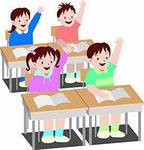 Турнир  любителей прекрасной науки математики
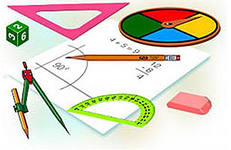 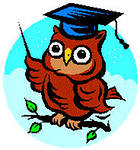 «Математику уже за то учить следует, что она ум в порядок приводит.»	МихаилВасильевичЛомоносов
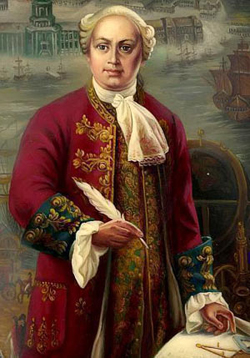 «Математика –царица наук»
			
Карл Фридрих
 Гаусс
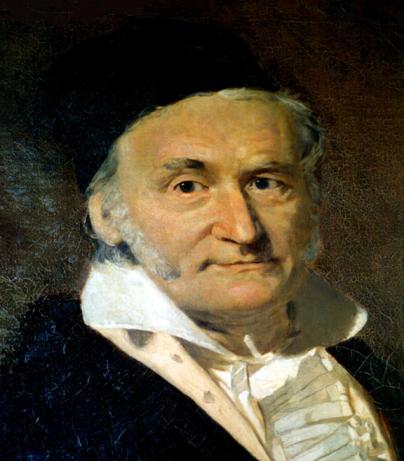 «Природа говорит  на языке математики»		Галилео  Галилей
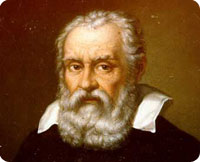 «Математика- гимнастика ума»		АлександрВасильевичСуворов
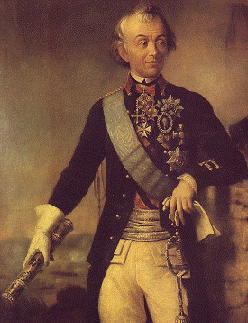 Приветствие
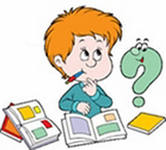 Желаем нынче воспитатьТакую точность мысли,Чтоб в нашей жизни все 						познать,Измерить и исчислить.
Разминка
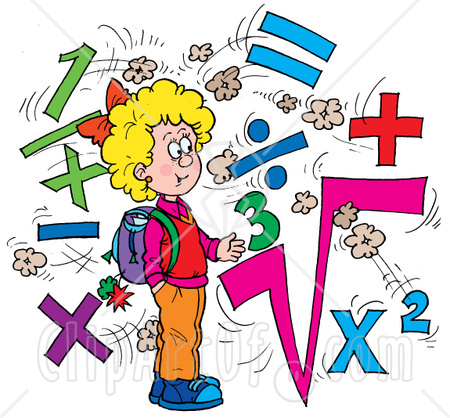 Задачки-незадачки
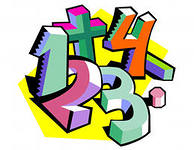 Геометрия Сколько всего прямоугольников?
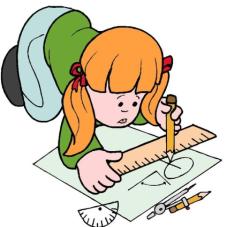 Ребусы
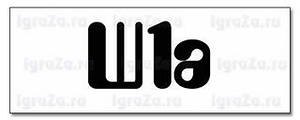 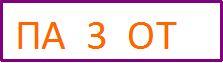 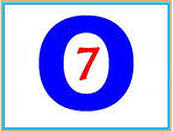 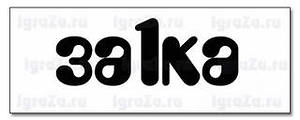 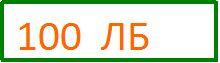 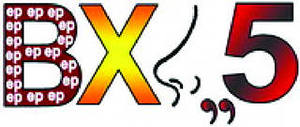 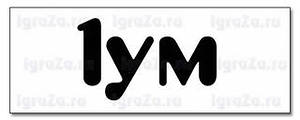 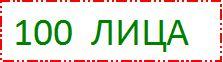 Конкурс  «Пирамида» Сколько всего мячей?
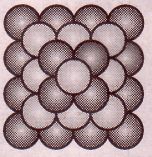 «Угадай знак»     + -
5?4?3?2?1=3

5?4?3?2?1=5

5?4?3?2?1=7
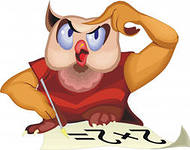 «Магический квадрат»
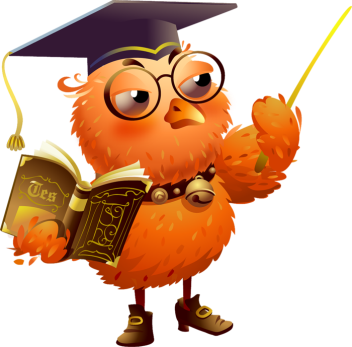 14
15
16
9
Физминутка.
Головоломки - гимнастика для ума
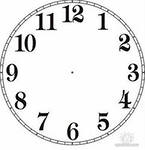 Задачкино
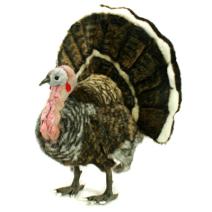 По тропинке вдоль кустов
Шло 11 хвостов.
Насчитать я также смог,
Что шагало 30 ног.
Это вместе шли куда-то 
Индюки и жеребята:
А теперь вопрос таков:
Сколько было индюков?
Спросим также у ребят:
Сколько было жеребят?
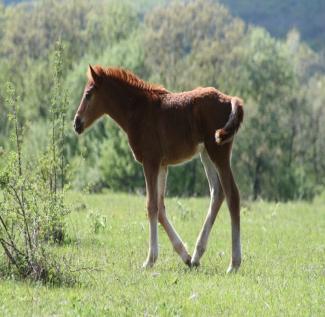 Задачкино
64 кг
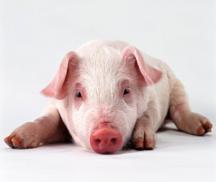 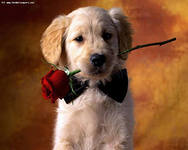 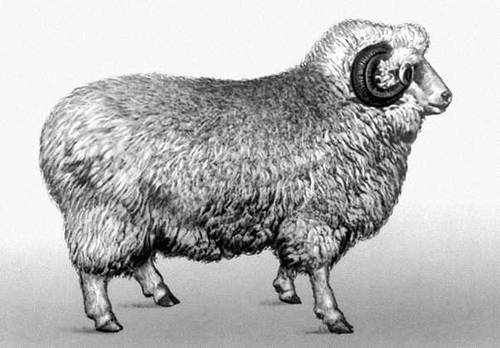 60 кг
64 кг
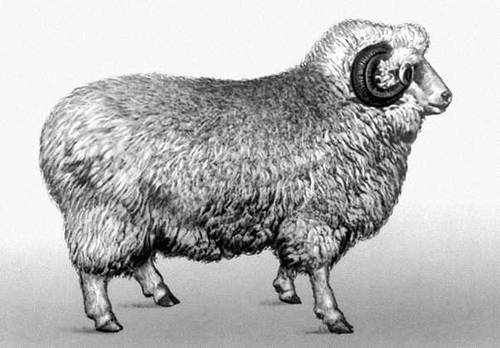 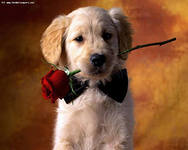 Пословицы с числами Вспомни пословицы!
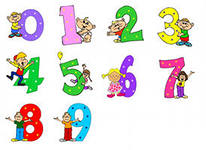 Математические шутки
Сколько червяков стали добычей стрижа?
Сколько мальчиков имеют родинки на щеке?
Сколько рыб оказалось внутри щуки?
Сколько кошек мяукает за дверью в сарае?
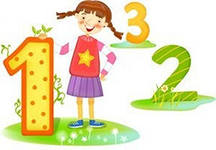 Подведение итогов
Вот закончилась игра,
Результат узнать пора
Кто же лучше всех трудился,
И в турнире отличился?
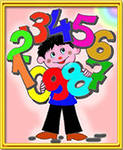